НАПРАВЛЕНИЯ ИСПОЛЬЗОВАНИЯ
- как армирующий компонент порошковых сплавов
  для получения износостойких изделий
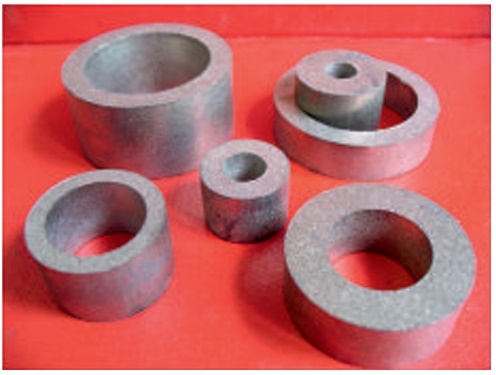 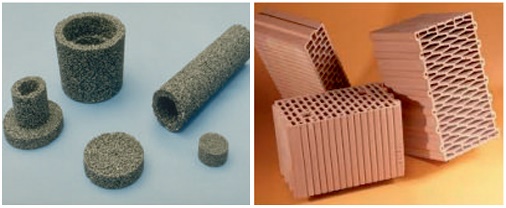 - для производства керамических фильтров 
                           и других  изделий, работающих
                                            в агрессивных средах
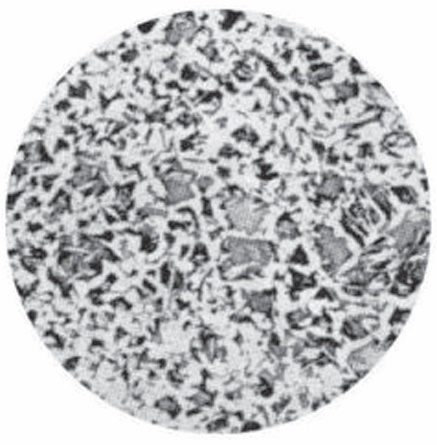 - для  измельчения зерна сталей и чугунов с  
  целью  увеличения их механических свойств
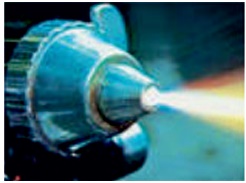 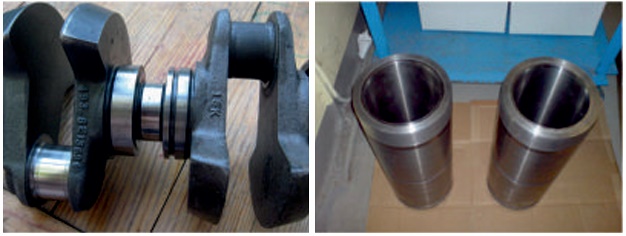 - для плазменного напыления 
           на детали в целях увеличения
                эксплуатационных свойств
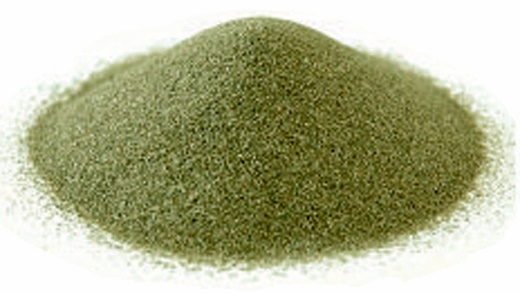 - как специальный абразив в виде порошка, паст
             
                    - в качестве резистивного элемента
       в пленочных промышленных нагревателях
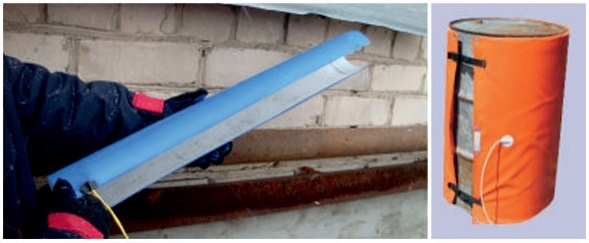